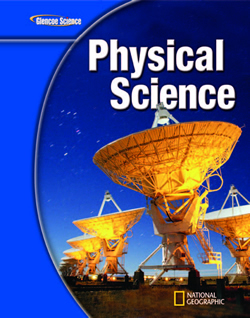 Physical ScienceChapter 1
The Nature of Science
I. The Methods of Science
Terms –
 Scientific Method, hypothesis, experiment, variable, dependent variable, independent variable, constant, control, bias, model, theory, scientific law, technology
WYNTK:  (What you need to know)
1. Steps Scientists use to solve problems
2. Why use variables?
3. Science vs. technology
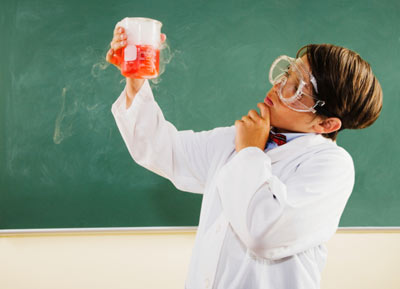 A. 7  Steps to experimenting:
1. State the problem
2.  Gather Information
3. Hypothesis - educated guess based on knowledge and observations
	If /then     has to be able to be tested
	Can be supported or not supported
4. List Materials
5. Procedure - the actual steps
6. Results - data (graphs, charts, tables)
7. Conclusion - interpret results
B.  Variables
Only one can change for valid experiment
			DRY MIX
Dependent - (Responding)  - Y Axis - The results
Independent - (Manipulated) - X axis - What you choose to change
Constant - Stays the same
Control - Standard for comparison
Ex:
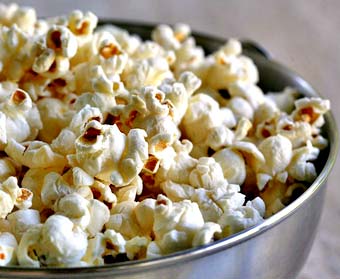 Pop Corn in Freezer
Experiment
The Salty Egg
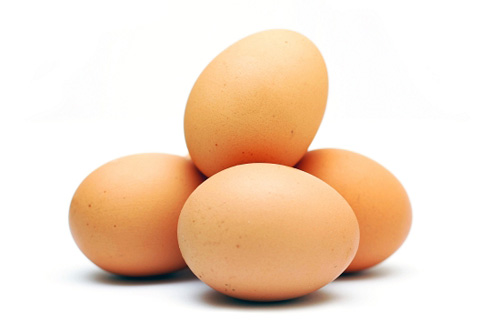 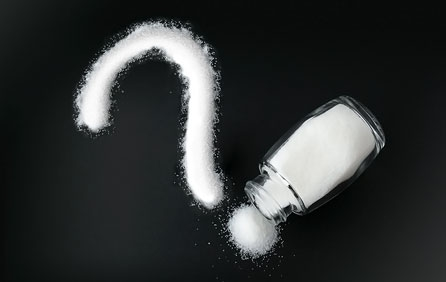 C.
Bias - expecting an outcome


Theory - possible explanation of why something happens
Law - seems to happen ALL the time, but required no explanation
D.
Technology is the use of science into our every day lives
II.  Standards of Measurement
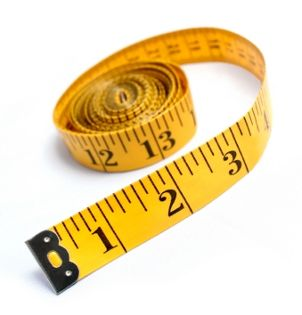 Terms - Standard, SI, volume, mass, density
WYNTK :
1. Name prefixes
2. Identify SI units
3. Convert
A. SI Units
- used worldwide
- by tens
- prefixes
- derived units - combining 2 units
	Cm3, g/mL
B. Types
Length - Meters
Volume - Liters     
        1 mL = 1 cm3
Mass - Grams
Density - mass per unit volume
	D = M/V
Time - Seconds
Temp- Kelvin 
          0 K - absolute 0
	C + 273 = K
	0 C = 273 K
273 k water freezes
373 K water boils
King Henry’s Daughter Usually Drinks Chocolate Milk
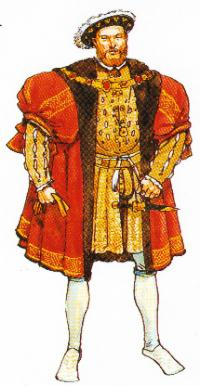 Measurement Lab    (Just Objects)
 
Measurement Lab Stations
III.  Communicating with Graphs
Terms - graph
WYNTK:
1.  List 3 types of graphs
2.  Identify the dependent and independent variables
3. Analyze data in graphs
Line (DRY MIX) - trend over time
Bar - Survey, general information
Pie - How a whole is divided up